ATOS Translator Guide
Date: 4/22/2021
Macro Name:  dgATOS_Standard
Macro Description: Macro for ATOS TXT files
Created By: Rishi Rughooputh
Reference DCS USE ONLY: https://helpdesk.3dcs.com/WorkOrder.do?woMode=viewWO&woID=69299
Objective
This guide will help you understand what file structure is required for the ATOS translator to work.
The format of the file needs to match the format of the sample file shown. 
Any changes to the format may cause issue in reading the file correctly.
This package contains:
2 ATOS Sample measurement files
Single-sample file
Multiple-samples file 
ATOS Translator 
PowerPoint Document highlighting different sections required in a sample file.
PowerPoint Document showing how to import a translator & sample file to QDM3D & QDMWeb
Single-Sample file format
Header Info
JSN
Date & Time
Each Measurement
Feature name
Attribute name
Nominal value
Upr Tol
USL=Nominal + Upr Tol
Lwr Tol
LSL=Nominal + Lwr Tol
Actual Measured
1
The CSV filename will be used
2
The date and time of the CSV file will be used
3
4
5
8
7
6
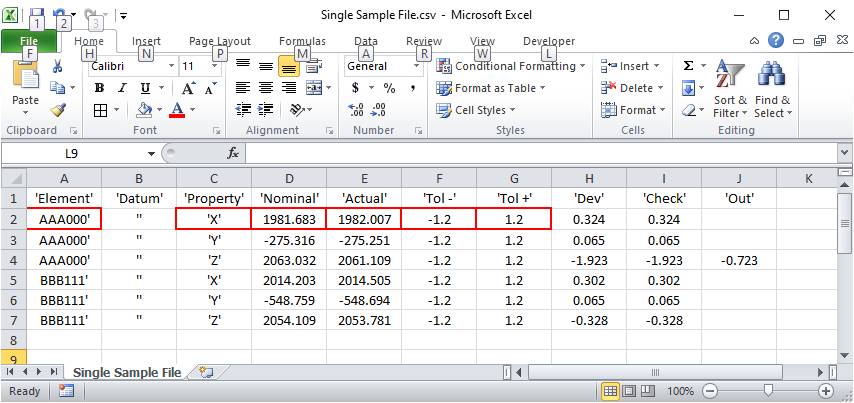 Multiple-Sample file format
Header Info
JSN
Date & Time
Each Measurement
Feature name
Attribute name
Nominal value
USL
Upr Tol=USL-Nominal
LSL
Lwr Tol=LSL-Nominal
Actual Measured
2
The date and time of the CSV file will be used
3
4
5
7
6
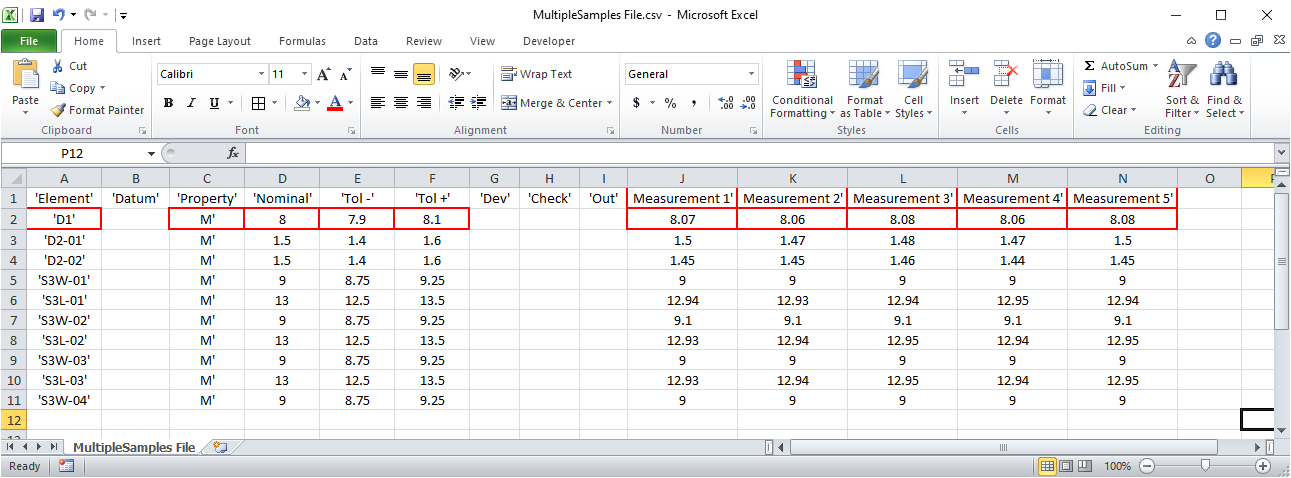 1
8